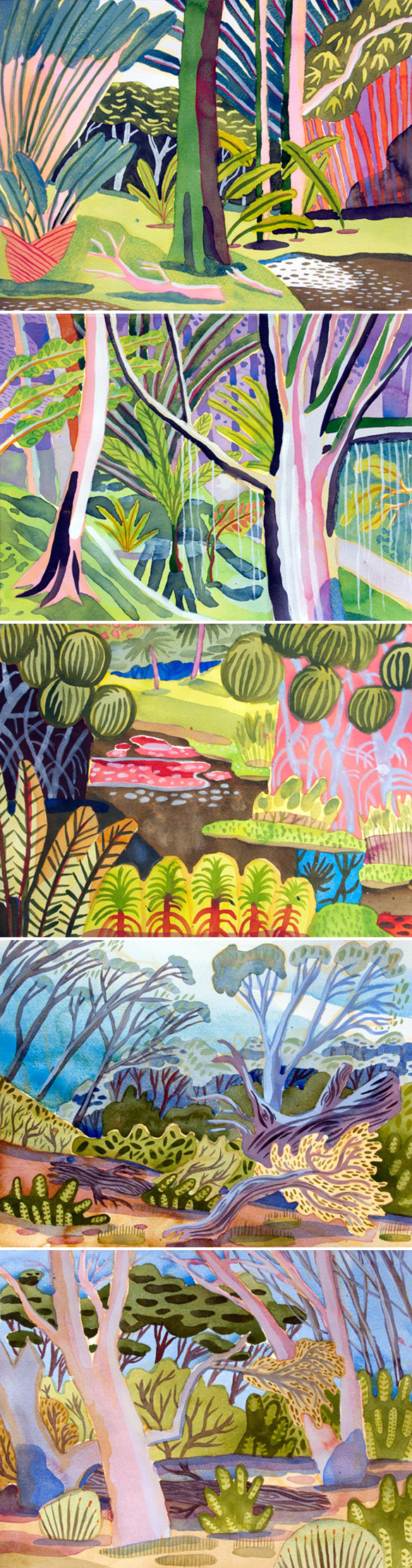 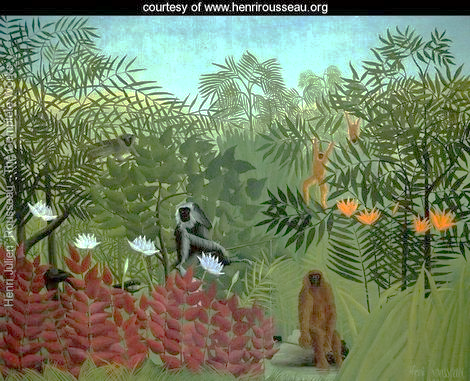 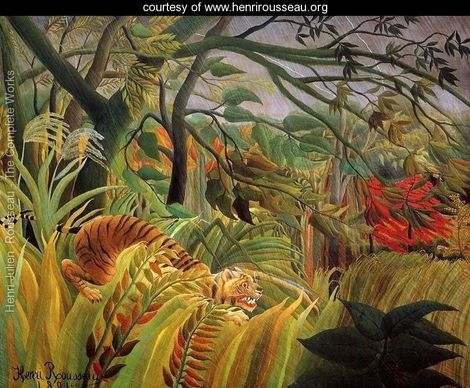 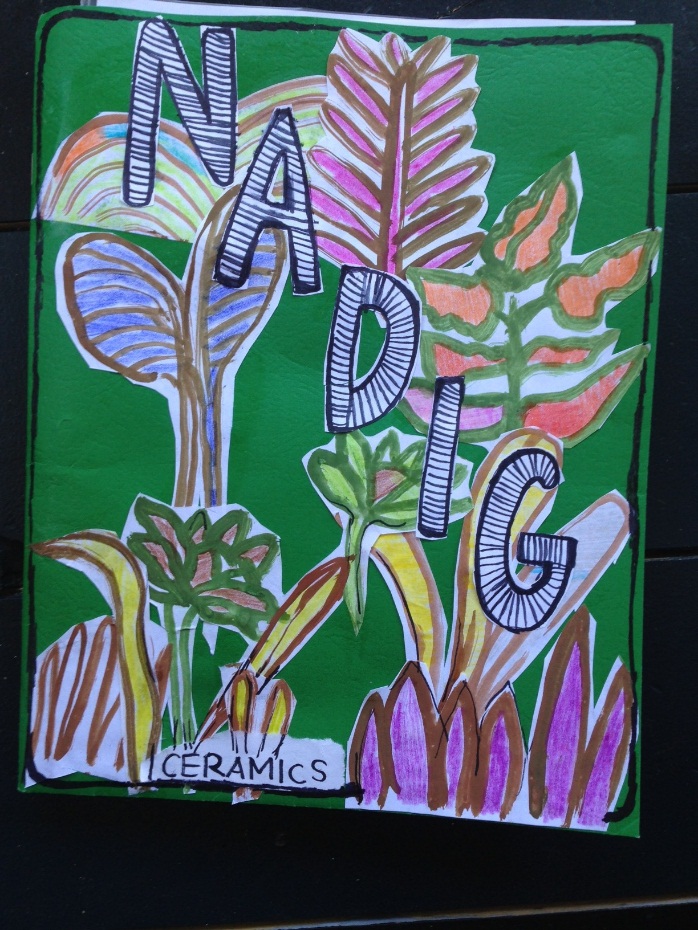 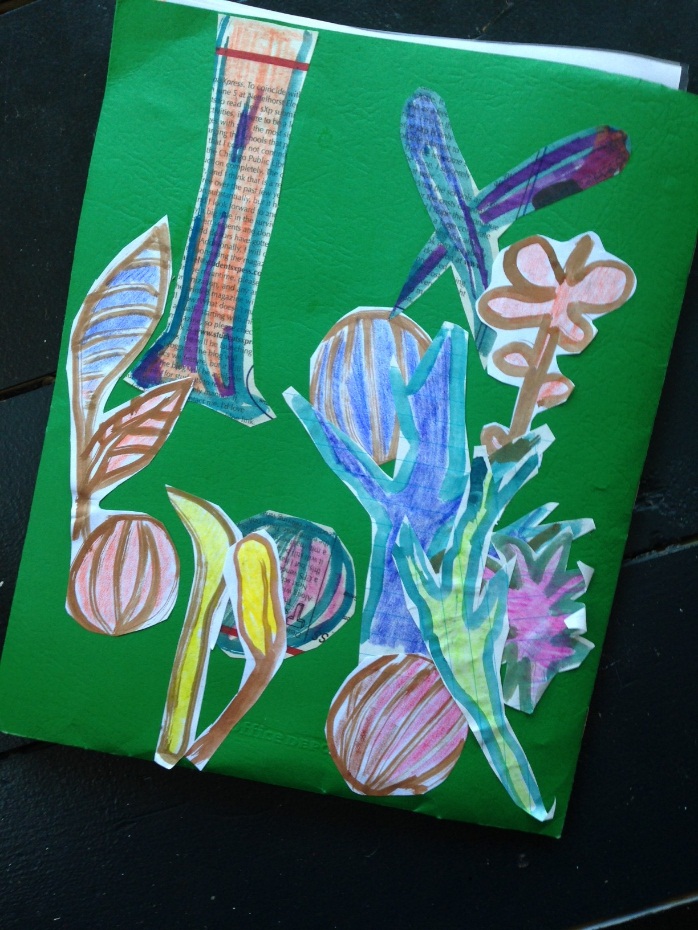 Front and back of finished folder